日本財団御中
山口・海ごみゼロ維新プロジェクト（CFB・海と日本2022）実施報告書
海ごみゼロ維新プロジェクト実行委員会
企画・イベント実施報告書
企画・イベント実施報告書
企画・イベント実施報告書
企画・イベント実施報告書
企画・イベント実施報告書
企画・イベント実施報告書
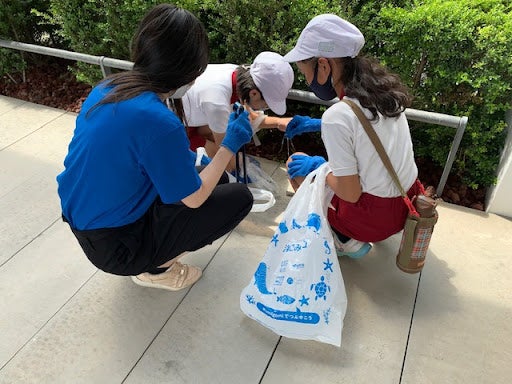 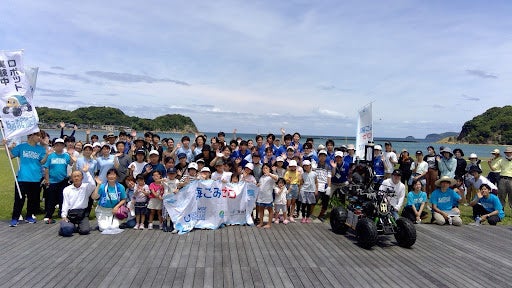 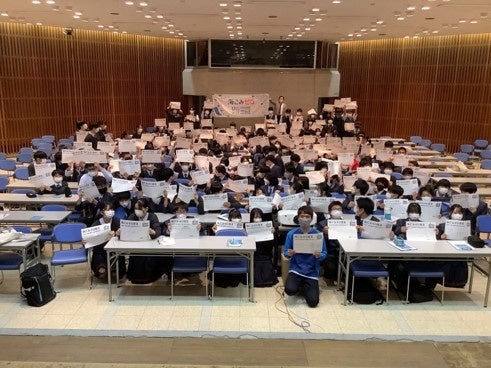 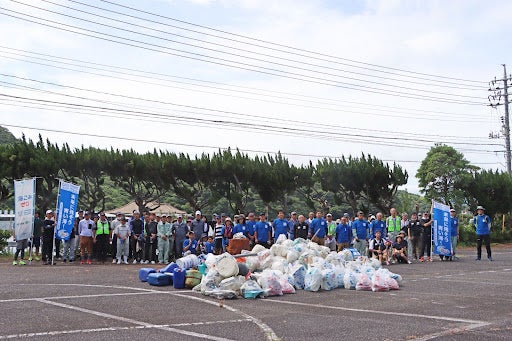 PRレポートにある写真を転載でOK
PRレポートにある写真を転載でOK
PRレポートにある写真を転載でOK
PRレポートにある写真を転載でOK
PRレポートにある写真を転載でOK
PRレポートにある写真を転載でOK
小郡地区連携ごみ0大作戦！
山口の未来の海を守る特別授業
「海ごみゼロ！ロボットビーチクリーン」第2弾
長門市海岸清掃の日
薩長海ごみゼロ同盟 「拾い箱」設置
～未来の海を守る若者とともに～
「海ごみゼロ！ロボットビーチクリーン」第1弾
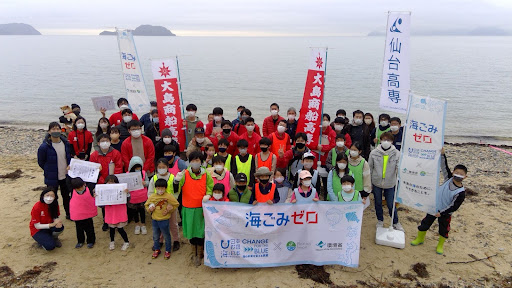 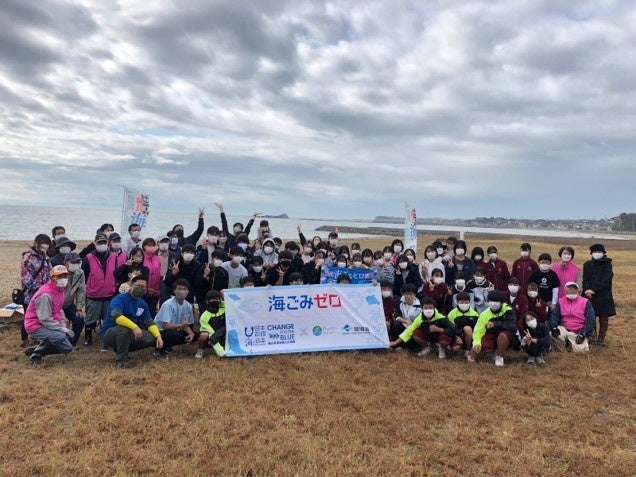 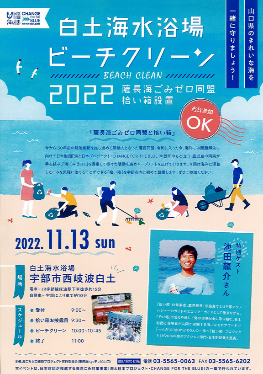 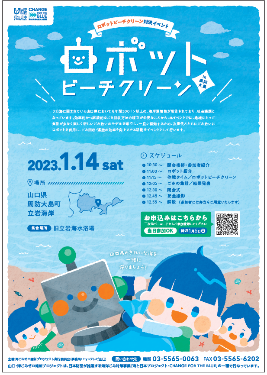 ・放送日：2021年6月28日～3月31日（mix／特別番組「海とごみと君の未来と」／啓発動画）
・放送本数：14本　放送回数：1260回
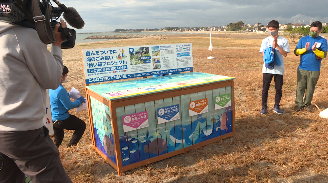 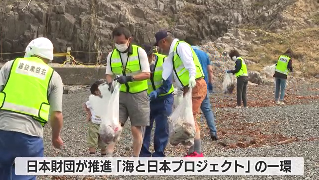 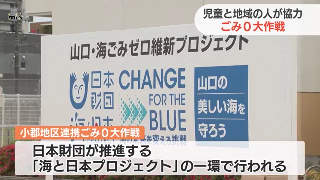 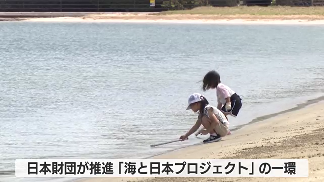 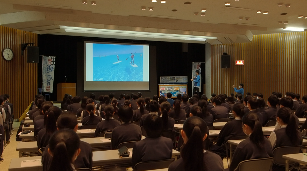 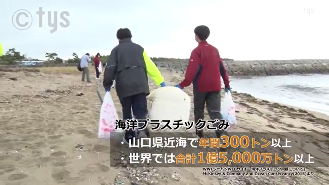 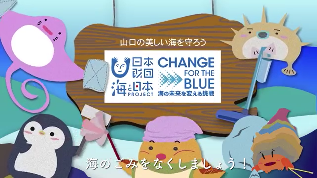 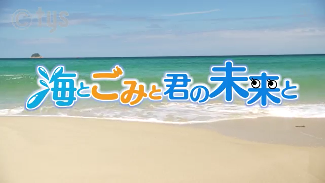 ・山口新聞　掲載日：2022年6月27日朝刊
「海ごみゼロ！ロボットビーチクリーン」
第1弾についての記事
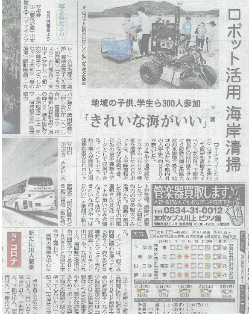 清掃活動実施報告書
メディア露出報告書
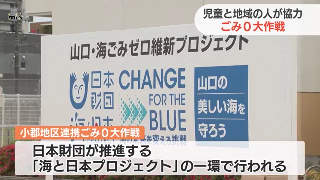 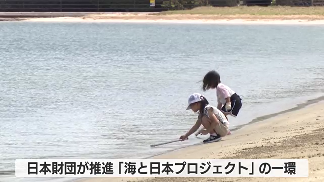 6月7日／mix1部
6月26日／ｔｙｓ夕ニュース・夜ニュース
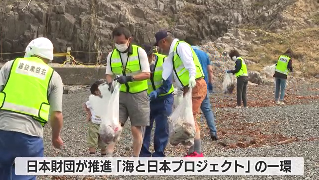 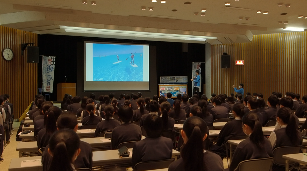 11月12日／mix1部
7月3日／ｔｙｓ夕ニュース・夜ニュース
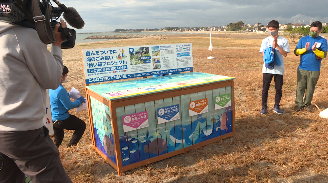 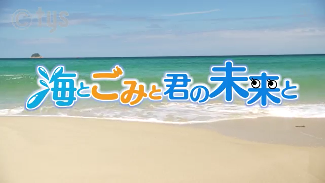 11月13日／mix1部
2月23日／特別番組「海とごみと君の未来と」
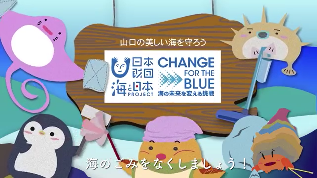 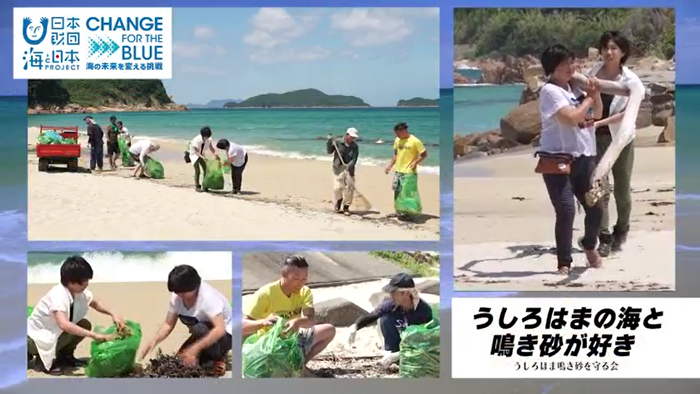 8月1日～12月31日／ＴＶＣＭ
8月29日～12月31日／ＴＶＣＭ
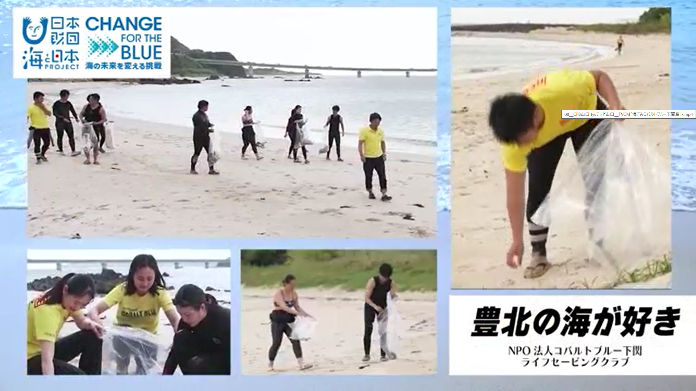 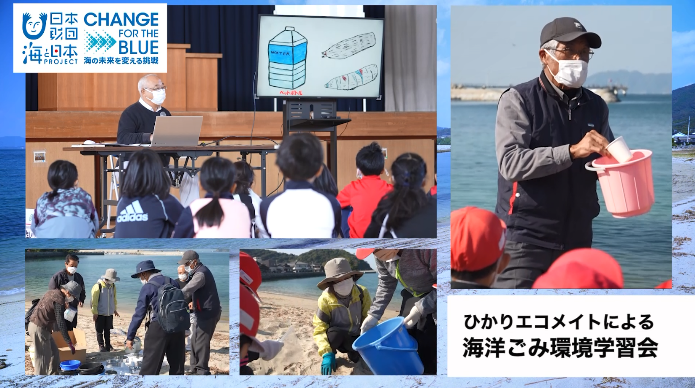 8月29日～12月31日／ＴＶＣＭ
10月27日～23年3月31日／ＴＶＣＭ
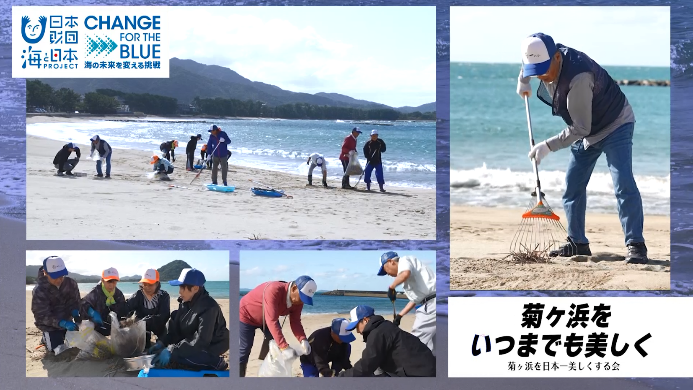 12月5日～23年3月31日／ＴＶＣＭ
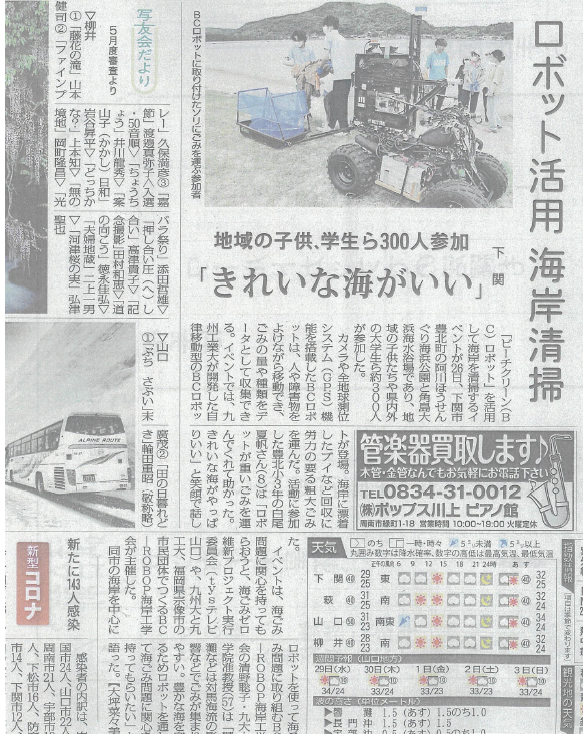 2022年6月27日／山口新聞
商品開発報告書
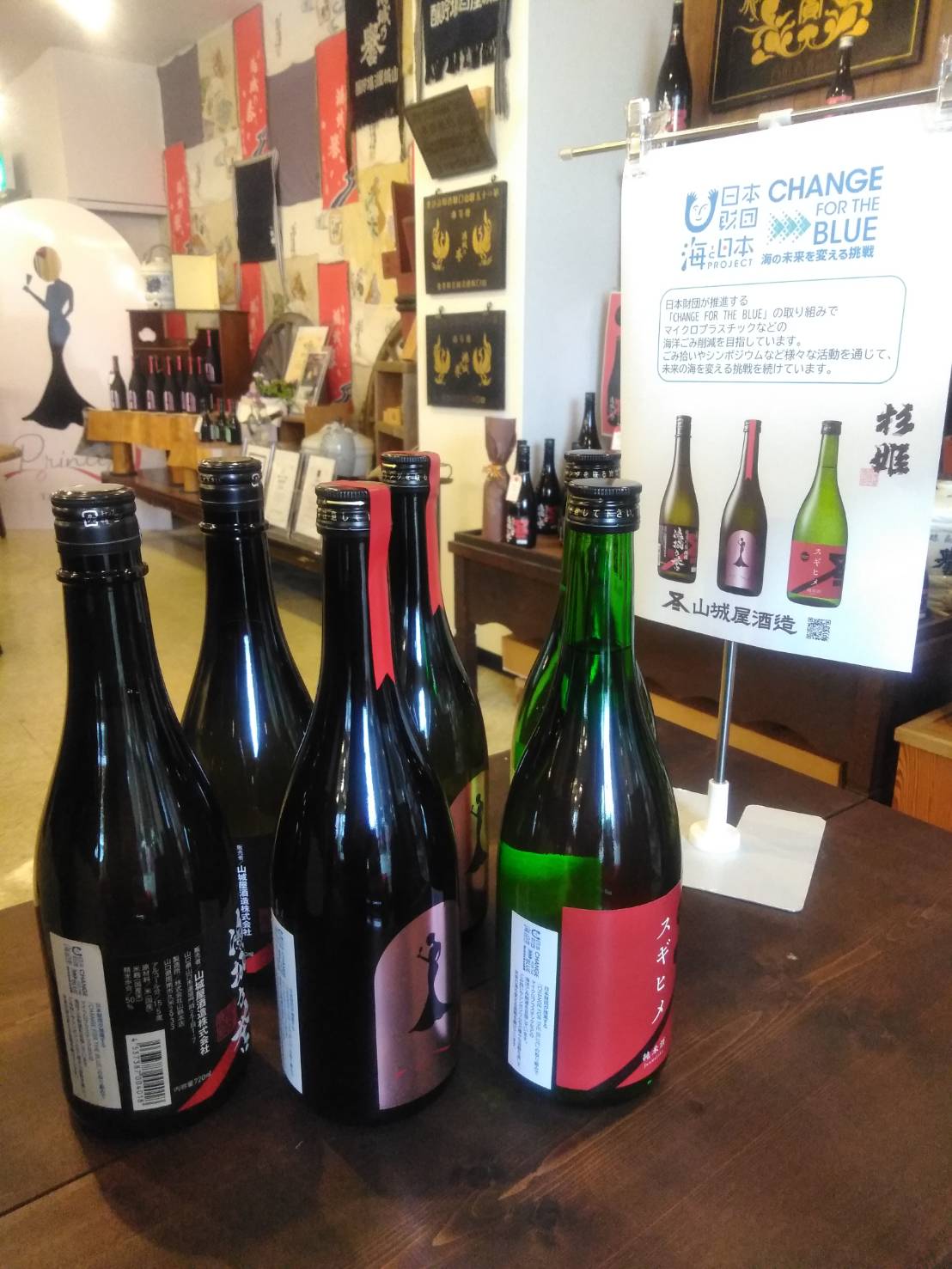 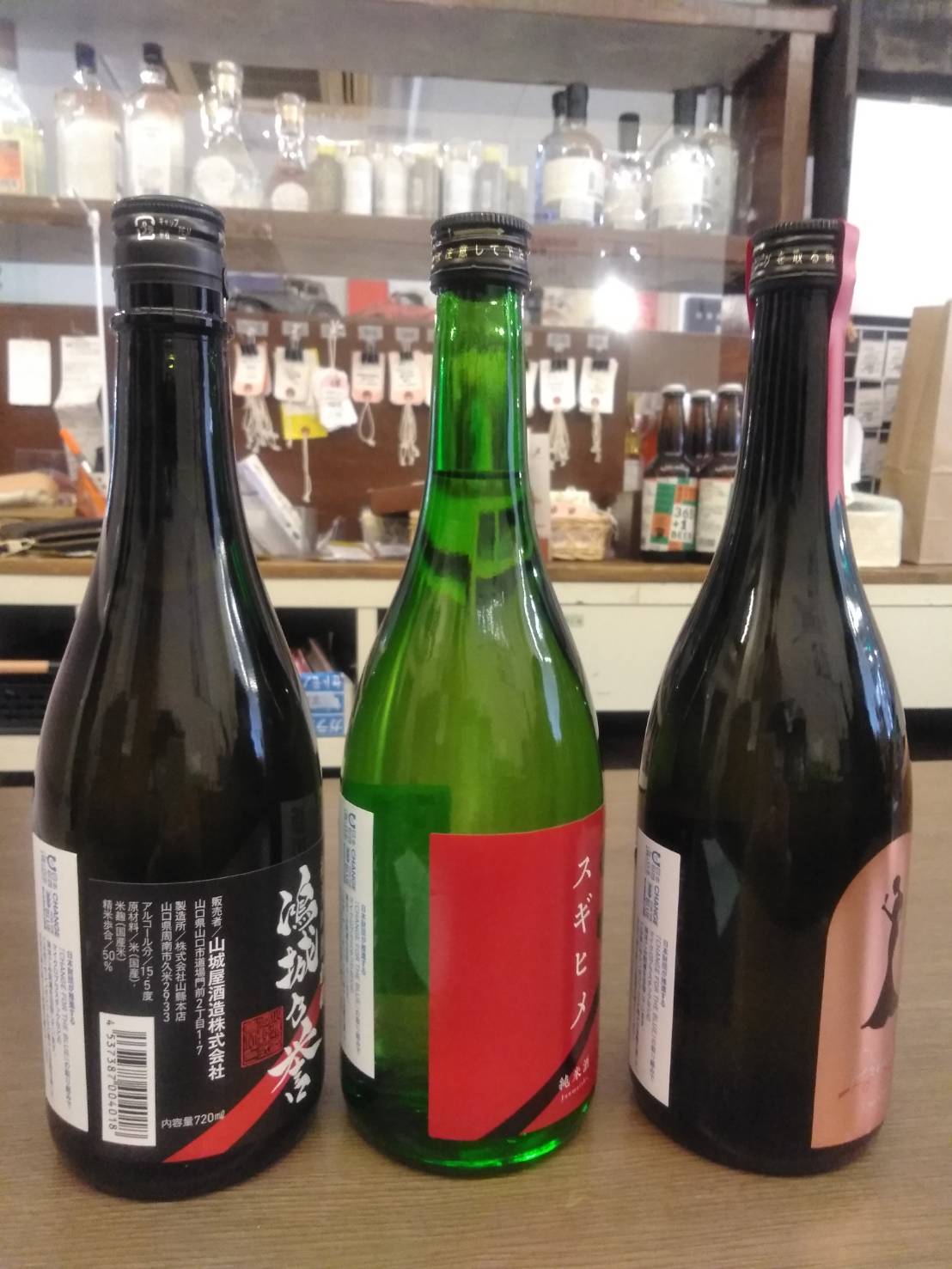 山城屋酒造×山口・海ごみゼロ維新プロジェクト　特別ボトル
山城屋酒造×山口・海ごみゼロ維新プロジェクト　特別ボトル
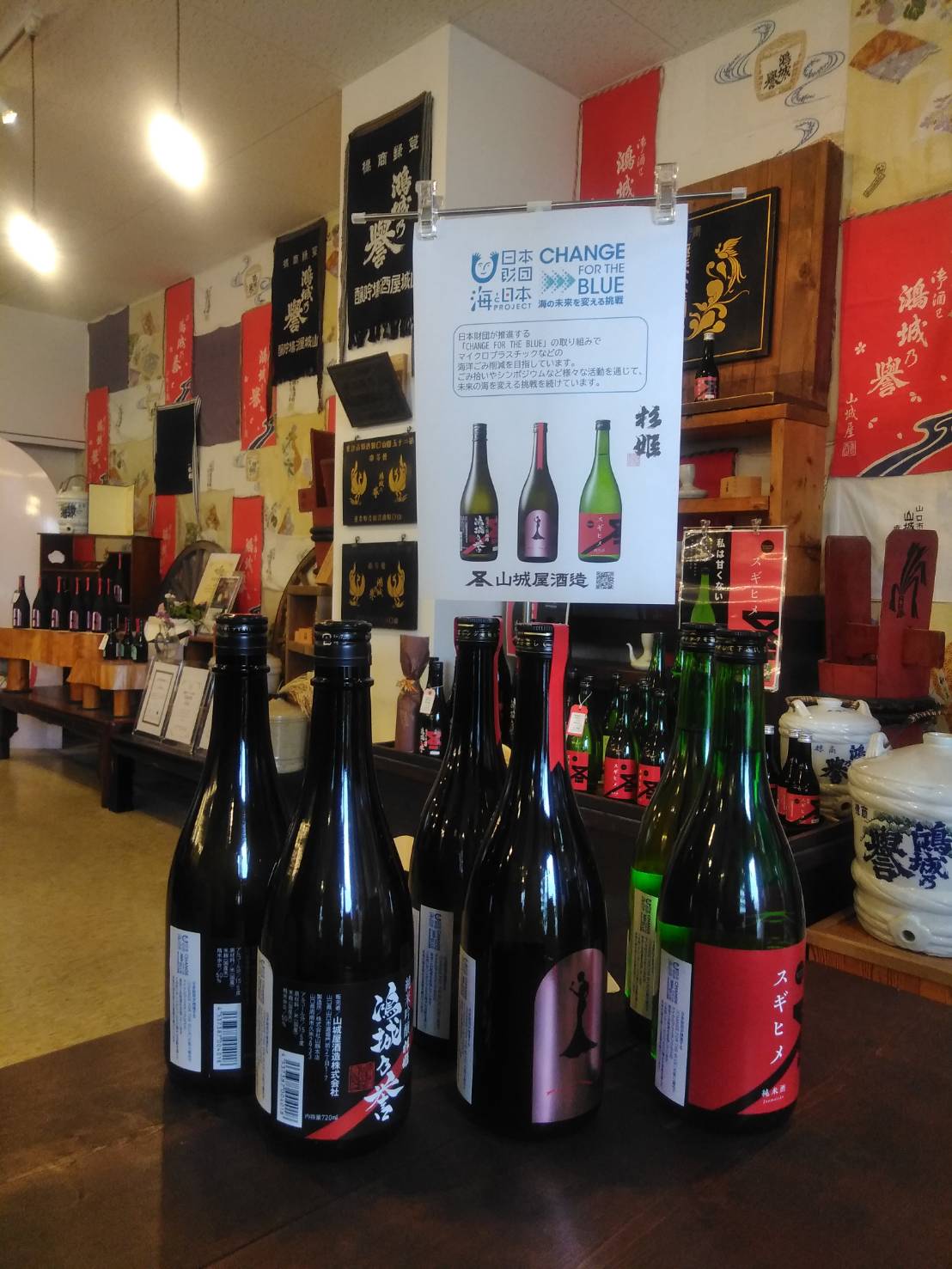 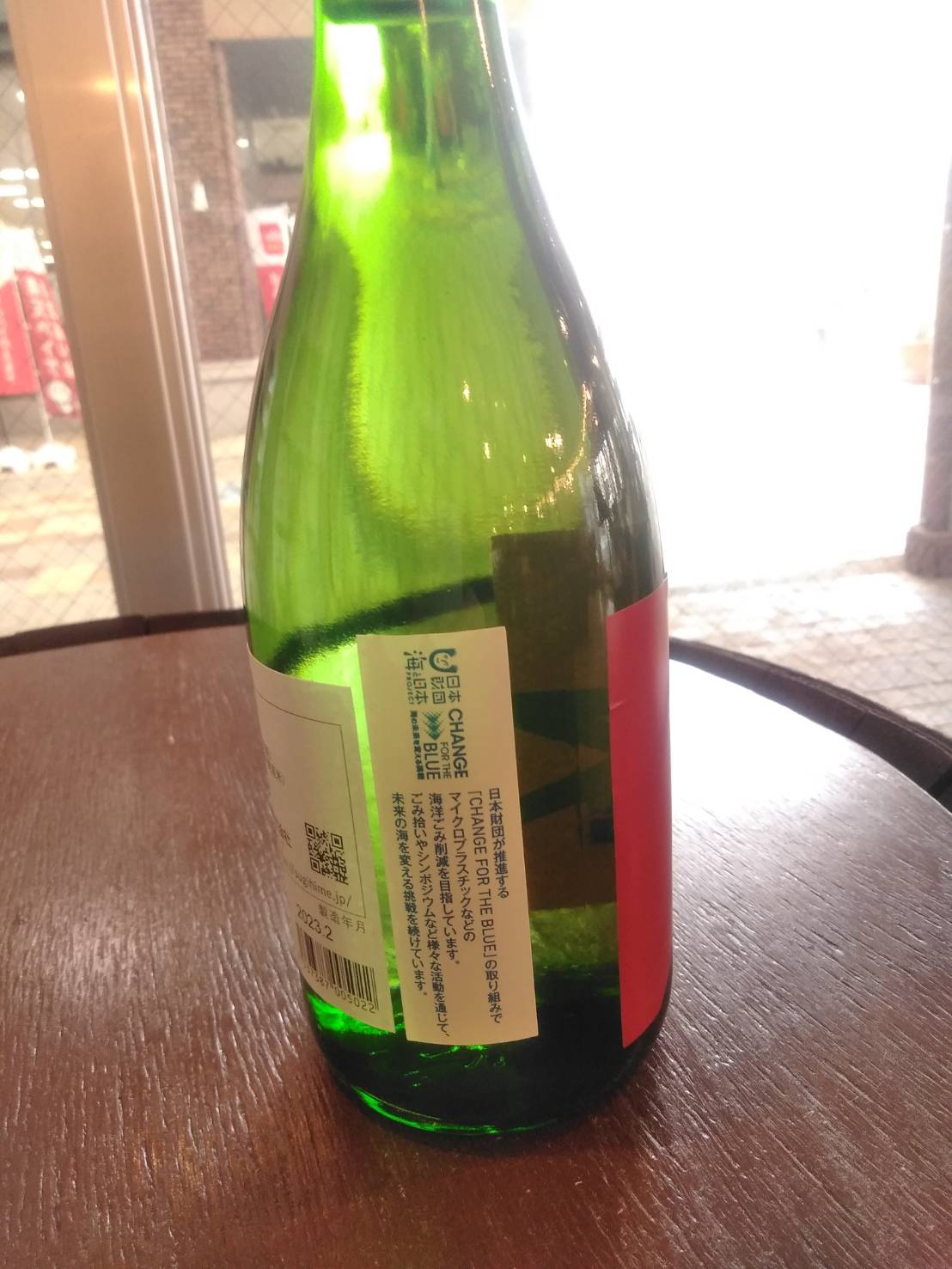 山城屋酒造×山口・海ごみゼロ維新プロジェクト　特別ボトル
山城屋酒造×山口・海ごみゼロ維新プロジェクト　特別ボトル